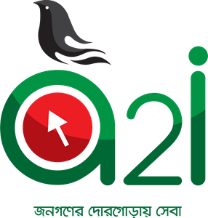 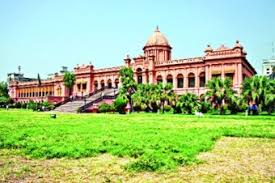 সবাইকে 
স্বাগতম
শিক্ষক পরিচিতি
আবেদা সুলতানা
প্রধান শিক্ষক
বালুসাইর সরকারি প্রাথমিক বিদ্যালয়
নরসিংদী সদর, নরসিংদী।
বাংলাদেশ ও বিশ্বপরিচয় 
অধ্যায়-৩  
বাংলাদেশের ঐতিহাসিক স্থান ও নিদর্শন 
পাঠ-৪
আহসান মঞ্জিল
পৃষ্ঠা ২৮ও ২৯
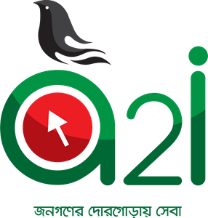 শিখনফল
১৫.২.১ আহসান মঞ্জিল সম্পর্কে বলতে পারবে।
১৫.২.২ এসব ঐতিহ্যের সাথে সংশ্লিষ্ট সময় ও যুগ সম্পর্কে বলতে পারবে।
১৫.২.৩ এসব ঐতিহ্যের প্রতি শ্রদ্ধাশীল হবে।
১৫.২. এসব ঐতিহাসিক নিদর্শন গুলো সংরক্ষণ করবে।
ছবিতে কী দেখতে পাচ্ছ?
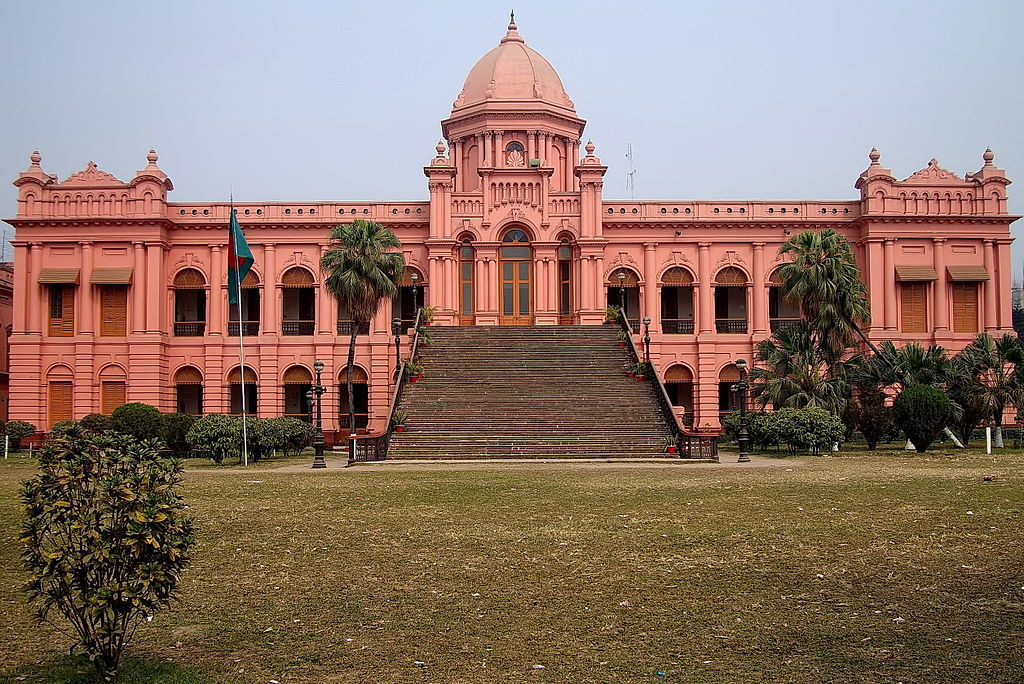 আহসান মঞ্জিল
আজকের পাঠ কী হবে?
বাংলাদেশের ঐতিহাসিক স্থান ও নিদর্শন
আহসান মঞ্জিল
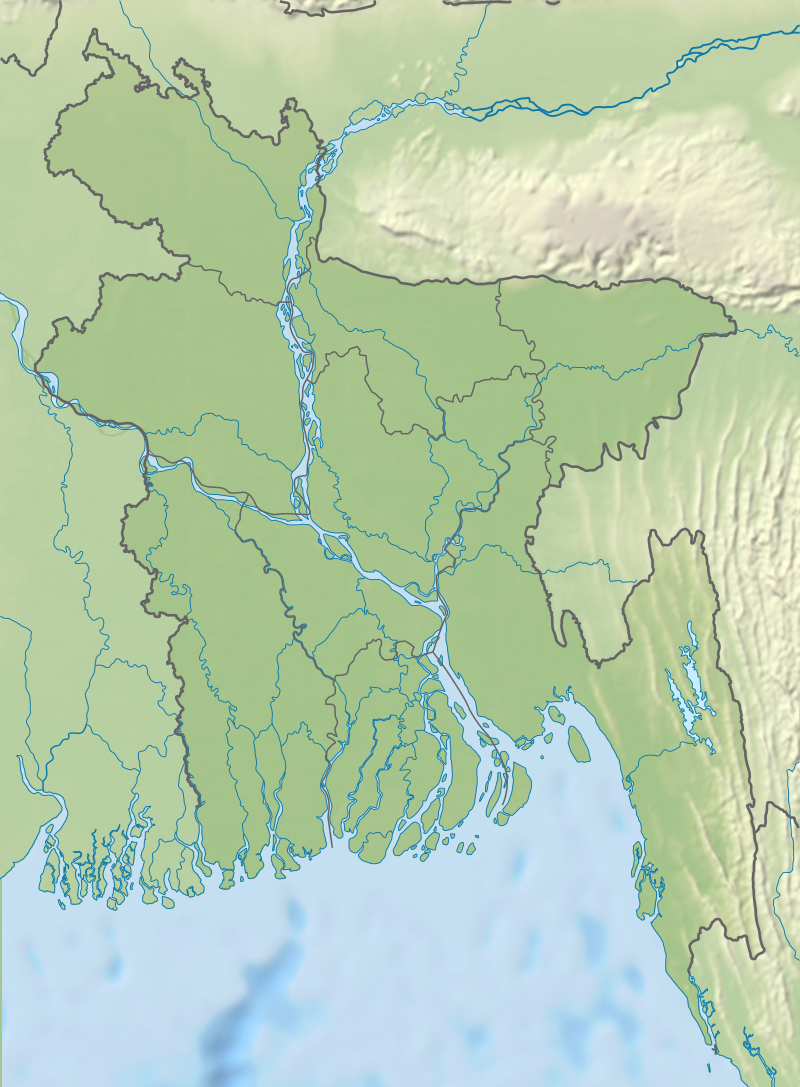 আহসান মঞ্জিল ছিল বুড়িগঙ্গা নদীর তীরে নির্মিত বাংলার নবাবদের রাজপ্রসাদ।
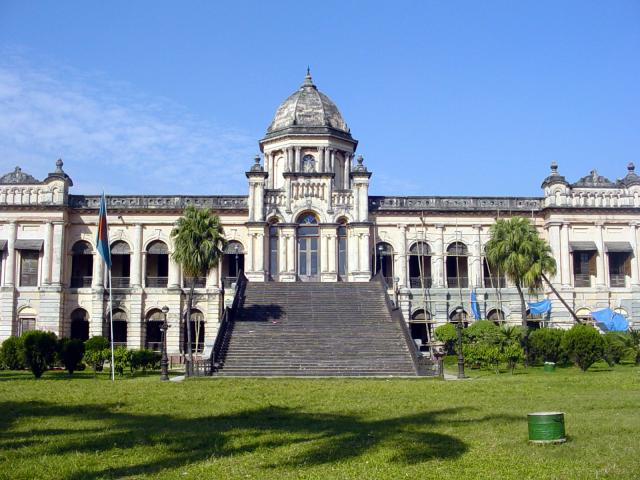 মোগল আমলে জামালপুর পরগনার জমিদার শেখ এনায়েতুল্লাহ প্রাসাদটি নির্মাণ করেন।
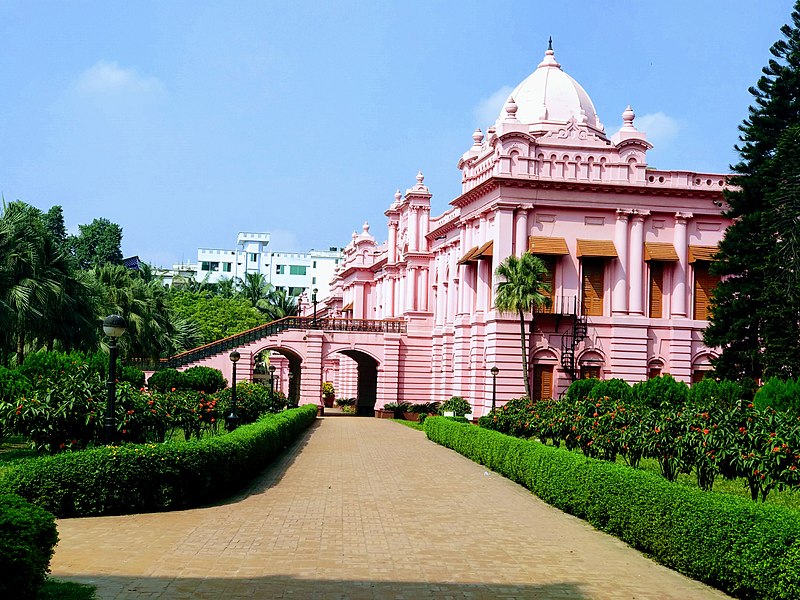 আঠারো শতকে শেখ মতিউল্লাহ প্রাসাদটি কে বাণিজ্যিক কেন্দ্র হিসাবে ব্যবহারের উদ্দেশে ফরাসি বণিকদের কাছে বিক্রি করে দেন।
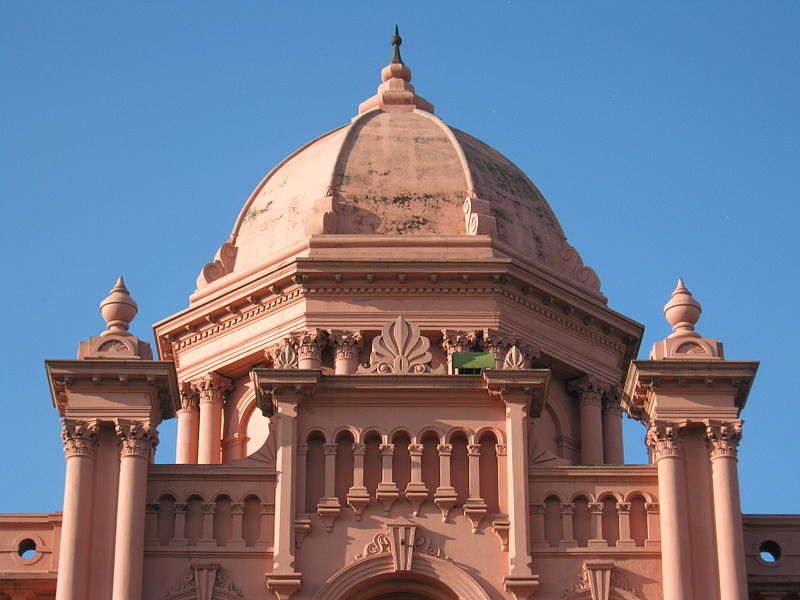 18৩০ সালে খাজা আলিমুল্লাহ ফরাসিদের নিকট থেকে এটিকে ক্রয় করে আবার প্রাসাদে পরিণত করেন।
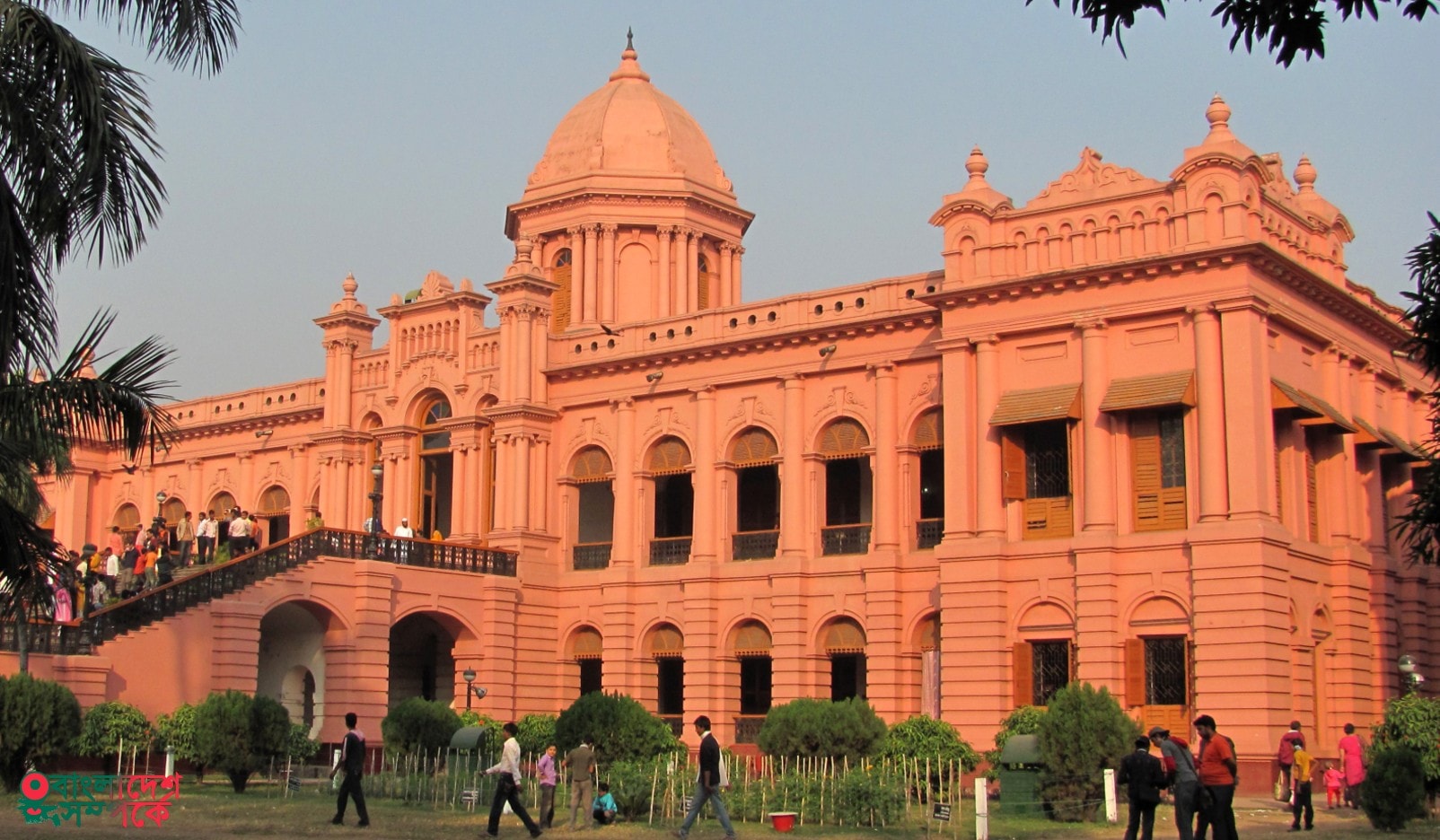 প্রাসাদটি কে কেন্দ্র করে খাজা আব্দুল গণি একটি প্রধান ভবন নির্মাণ করেন।তাঁর পুত্র খাজা আহসানউল্লাহর নামনুসারে ভবনটির নামকরণ করেন আহসান মঞ্জিল
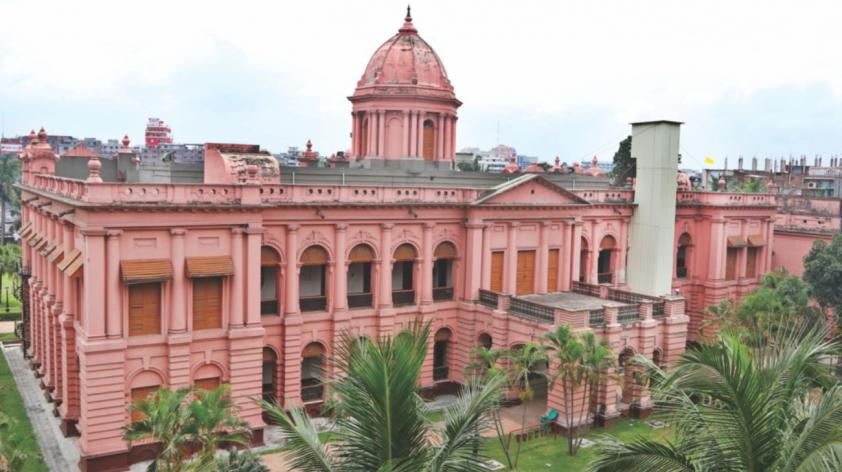 ১৮৮৮ সালে ঘূণিঝড়ে এবং ১৮৯৭ সালের ভুমিকম্পে ভবনটি ক্ষতিগ্রস্ত হয়।
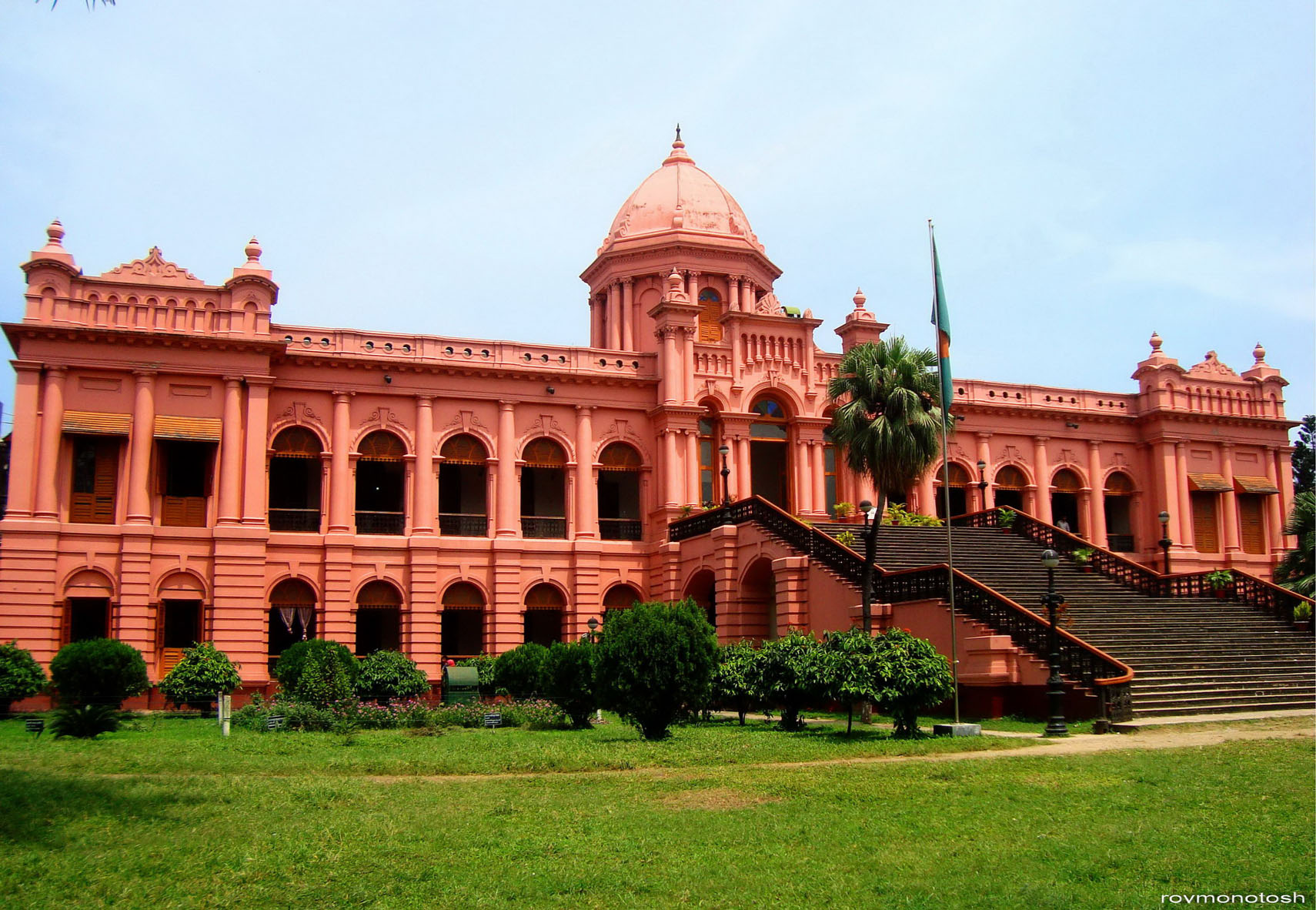 ১৯৮৫ সালে বাংলাদেশ সরকার প্রসাদটির তত্ত্বাবধানের দায়িত্ব নেওয়ার পর এর প্রচীন ঐতিহ্য ফিরিয়ে আনা হয়।
প্রসাদের ভিতরের ছবি
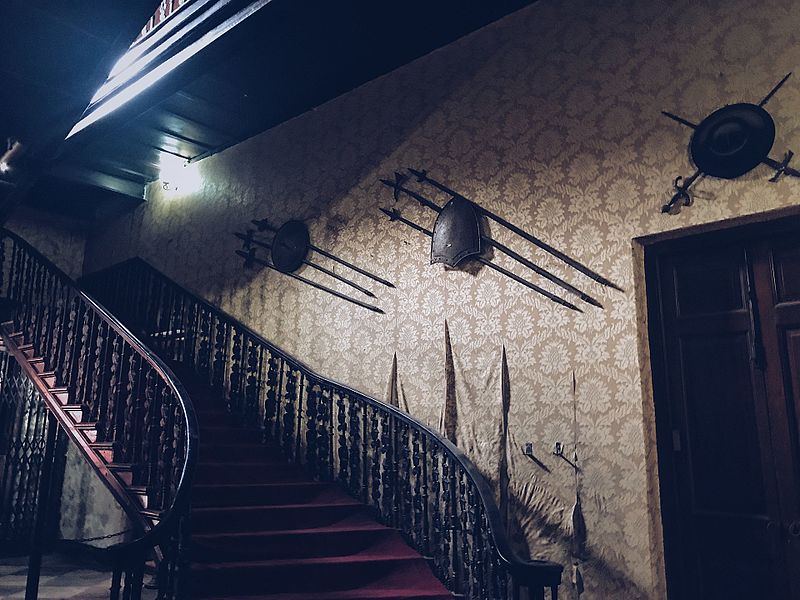 প্রসাদের ভিতরের ছবি
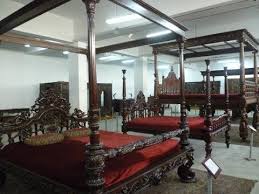 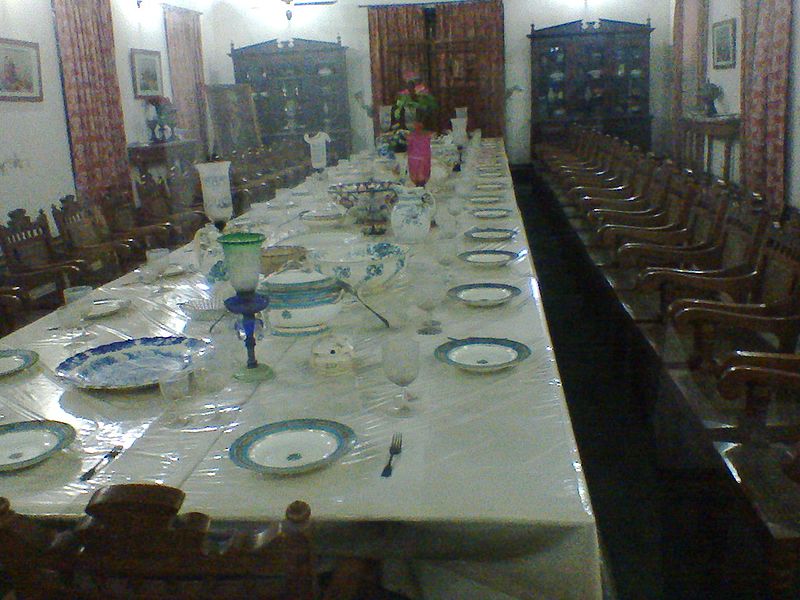 প্রসাদের ভিতরের ছবি
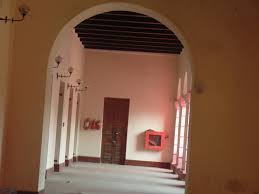 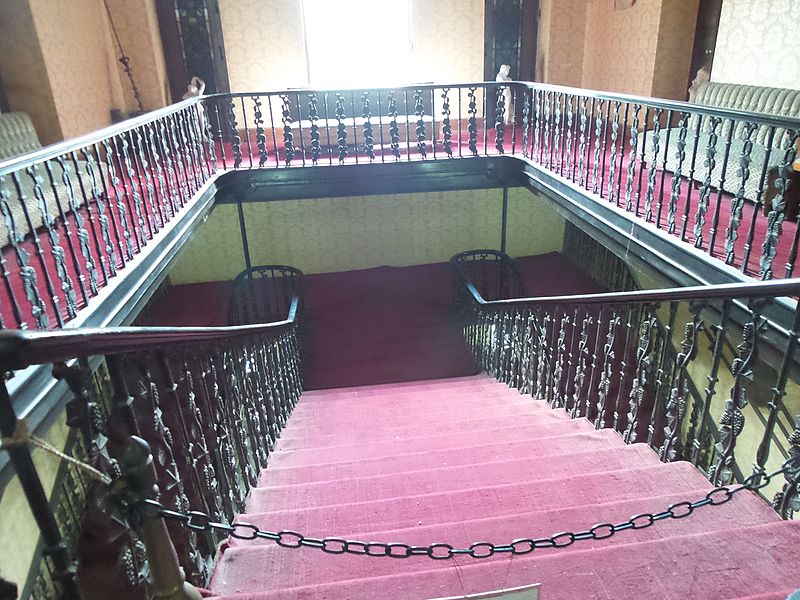 এসো পড়ি
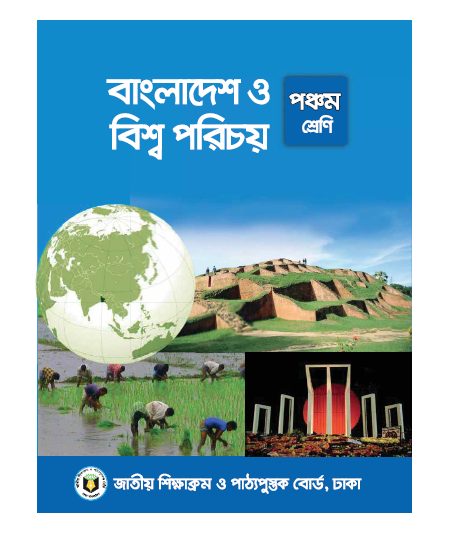 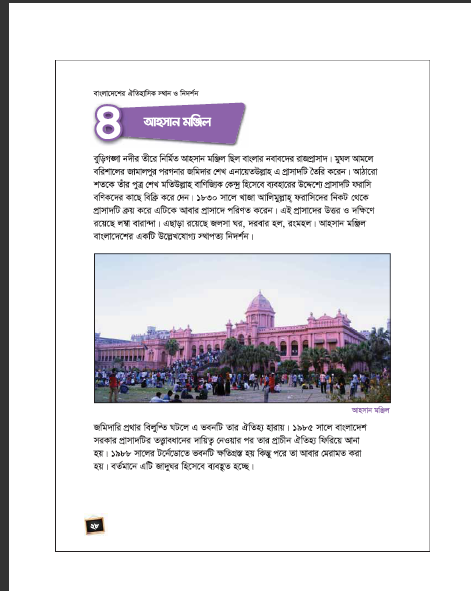 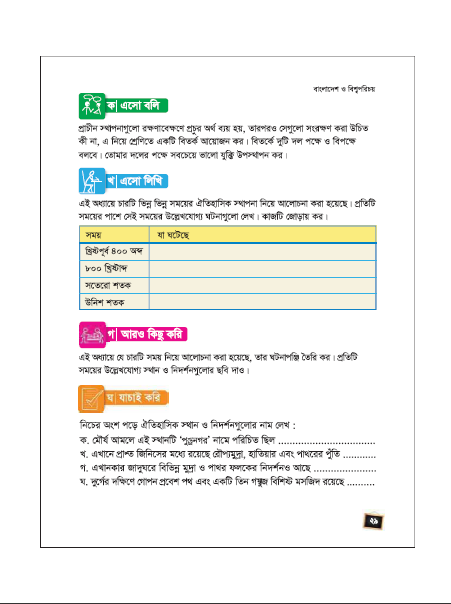 এসো যাচাই করি
একক কাজ
বামপাশের সাথে ডানপাশের মিল করঃ
আহসান মঞ্জিল
খ্রিষ্টপূর্ব তৃতীয় শতক
সোনারগাঁও ও লালবাগ কেল্লা
৮০০ খ্রিষ্টাব্দ
পাহাড়পুর ও ময়নামতি
সতের শতক
উনিশ শতক
মহাস্থানগড় ও উয়ারী-বটেশ্বর
দলীয় কাজ
আহসান মঞ্জিল প্রসাদটি কোন নদীর তীরে নির্মাণ করা হয়েছিল?
উত্তরঃ আহসান মঞ্জিল প্রসাদটি বুড়িগঙ্গা নদীর তীরে নির্মাণ করা হয়েছিল।
কোন আমলে জামালপুর পরগনার জমিদার শেখ এনায়েতুল্লাহ প্রাসাদটি নির্মাণ করেন।
উত্তরঃ মোগল আমলে।
প্রশ্নঃ কত শতকে শেখ মতিউল্লাহ প্রাসাদটিকে বাণিজ্যিক কেন্দ্র হিসাবে ব্যবহারের উদ্দেশে ফরাসি বণিকদের কাছে বিক্রি করে দেন?
উত্তরঃ আঠারো শতকে
মূল্যায়ন
প্রশ্নঃকত সালে ঘূণিঝড়ে  ভবনটি ক্ষতিগ্রস্ত হয়?
উত্তরঃ১৮৮৮ সালে ঘূণিঝড়ে ভবনটি ক্ষতিগ্রস্ত হয়।
প্রশ্নঃপ্রসাদে কী কী রয়েছে?
উত্তরঃ লম্বা বারান্দা, জলসাঘর,দরবারহল এবং রংমহল।
বাড়ির কাজ
ঐতিহাসিক নিদর্শনগুলো  সংরক্ষণ করা উচিত কেন?চারটি বাক্যে লিখবে।
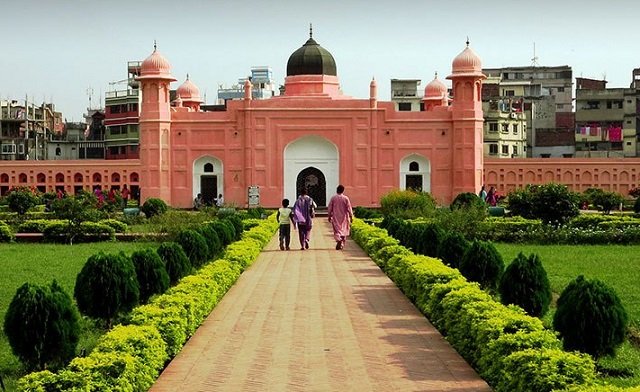 সবাইকে ধন্যবাদ